Iedzīvotāju īpatsvars, kas ziņotu par atsevišķu valsts iestāžu darbinieku pretlikumīgu rīcību, un uzskati par policistu tiesībām pielietot fizisku spēku un speciālos līdzekļus
Latvijas iedzīvotāju aptaujas rezultāti
2019. gada decembris
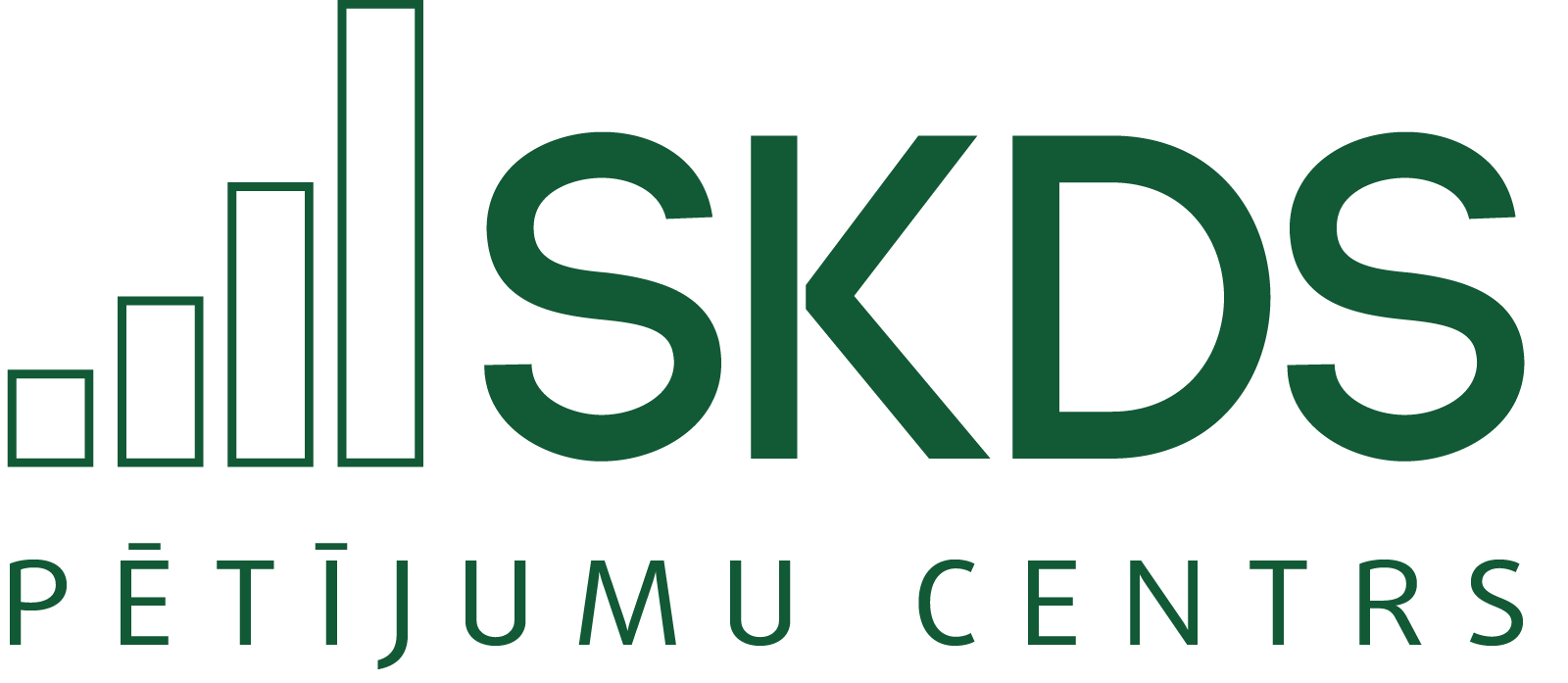 Saturs
Pētījuma apraksts 					3
Respondentu sociāli demogrāfiskais profils 		4
Galvenie secinājumi 		5
Galvenie rezultāti 					7
Pielikums 			14
Aptaujas anketa 		15
Statistiskās kļūdas novērtēšanas tabula 	16
Pētījuma apraksts
Pētījuma veicējs: tirgus un sabiedriskās domas pētījumu centrs SKDS

Mērķa grupa: Latvijas iedzīvotāji vecumā no 18 līdz 75 gadiem 

Aptaujas metode: Tiešās intervijas respondentu dzīvesvietās

Izlases apjoms: 1007 respondenti (ģenerālkopums: 1538 tūkst. cilv.)

Izlases metode: Stratificētā nejaušā izlase

Ģeogrāfiskais pārklājums: visa Latvija (124 izlases punkti)

Aptaujas veikšanas laiks: 30.11.2019. līdz 11.12.2019.

Datu svēršana: dati tika svērti pēc pazīmēm: reģions, tautība, dzimums, vecums saskaņā ar LR IeM PMLP Iedzīvotāju reģistra datiem uz 17.01.2019. Šajā materiālā norādīti svērti procenti un nesvērts respondentu skaits.
Respondentu sociāli demogrāfiskais profils
Galvenie secinājumi
Galvenie secinājumi
2019. gada decembra Latvijas iedzīvotāju aptaujas dati liecina, ka vairāk nekā trešdaļa jeb 35% iedzīvotāju ziņotu, ja saskartos ar šādās iestādēs strādājošo rīcību, kas būtu pretlikumīga: Valsts policija, Pašvaldības policija, Pilsonības un migrācijas lietu pārvalde, Valsts ugunsdzēsības un glābšanas dienests, Valsts robežsardze, Iekšlietu ministrijas Informācijas centrs, Nodrošinājuma valsts aģentūra, Ieslodzījuma vietu pārvalde (ieslodzījuma vietas), Ostas policija. Turpretī kopumā vairāk nekā puse jeb 53% iedzīvotāju par to neziņotu; biežāk minētie iemesli ir sekojoši:
Nē, neziņotu, jo tāpat neko nepanākšu (31%);
Nē, neziņotu, jo nav vēlme iesaistīties pārkāpuma izskatīšanas procesā (20%).
Jau retāk minēti sekojoši iemesli neziņošanai par šo iestāžu darbinieku pretlikumīgu rīcību:
Nē, neziņotu laika trūkuma dēļ (6%);
Nē, neziņotu, jo ir bailes no atriebības (5%);
Nē, neziņotu, jo ir negatīva pieredze (5%).
Jāatzīmē, ka salīdzinoši biežāk par minēto iestāžu darbinieku pretlikumīgu rīcību ziņotu iedzīvotāji ar augstiem ienākumiem (47%).
Saskaņā ar aptaujas datiem, 17% iedzīvotāju norādījuši, ka pēdējo 5 gadu laikā viņi vai viņu ģimenes locekļi ir nonākuši situācijā, kad piedzīvots pārkāpums no iepriekš uzskaitīto iestāžu nodarbināto puses, bet par to nav ziņots, turpretī 78% nav bijuši tādā situācijā.
Domājot par to, vai policijas amatpersonas drīkst pielietot fizisku spēku un speciālos līdzekļus (piemēram, roku dzelžus, sasiešanas līdzekļus, steku, elektrošoku, gāzes baloniņu, u.c.), lai nodrošinātu sabiedrisko kārtību un drošību, kopumā vairāk nekā puse jeb 57% iedzīvotāju uzskata, ka tās to drīkst (noteikti drīkst: 17%, vairāk sliecos domāt, ka drīkst: 39%), turpretī kopumā 35% - ka nedrīkst (noteikti nedrīkst: 13%, vairāk sliecos domāt, ka nedrīkst: 21%).
Galvenie rezultāti
Iedzīvotāju īpatsvars, kas ziņotu par pieredzētu 
atsevišķās valsts iestādēs strādājošo nelikumīgu rīcību
*Citas respondentu minētās atbildes:
Jo nezinu, kur jāziņo		 	minēts 2 reizes
Jo katrs atbild par sevi			minēts 2 reizes
negribu būt nodevēja			minēts 1 reizi
neesmu domājis, kas un kā būtu jādara		minēts 1 reizi
kāds cits būs uzņēmīgāks un ziņos		minēts 1 reizi
jo neuzticos nevienam			minēts 1 reizi
jo ir vienalga				minēts 1 reizi
Iedzīvotāju īpatsvars, kas ziņotu par pieredzētu 
atsevišķās valsts iestādēs strādājošo nelikumīgu rīcību
Atbildes dažādās iedzīvotāju grupās
Iedzīvotāju īpatsvars, kas par pēdējo piecu gadu laikā pieredzētu 
atsevišķu valsts iestāžu darbinieku pārkāpumu ir ziņojuši
*Valsts policija, Pašvaldības policija, Pilsonības un migrācijas lietu pārvalde, Valsts ugunsdzēsības un glābšanas dienests, Valsts robežsardze, Iekšlietu ministrijas Informācijas centrs, Nodrošinājuma valsts aģentūra, Ieslodzījuma vietu pārvalde (ieslodzījuma vietas), Ostas policija
Iedzīvotāju īpatsvars, kas par pēdējo piecu gadu laikā pieredzētu 
atsevišķu valsts iestāžu darbinieku pārkāpumu ir ziņojuši
Atbildes dažādās iedzīvotāju grupās
Uzskati par to, vai policijas amatpersonas drīkst pielietot fizisku spēku un speciālos līdzekļus, lai nodrošinātu sabiedrisko kārtību un drošību
Uzskati par to, vai policijas amatpersonas drīkst pielietot fizisku spēku un speciālos līdzekļus, lai nodrošinātu sabiedrisko kārtību un drošību
Atbildes dažādās iedzīvotāju grupās
Pielikums
Aptaujas anketa
K1. Ja Jūs saskartos ar šajās iestādēs strādājošo rīcību, kura, Jūsuprāt, būtu pretlikumīga, vai Jūs par to ziņotu?
Valsts policija
Pašvaldības policija
Pilsonības un migrācijas lietu pārvalde
Valsts ugunsdzēsības un glābšanas dienests
Valsts robežsardze
Iekšlietu ministrijas Informācijas centrs
Nodrošinājuma valsts aģentūra
Ieslodzījuma vietu pārvalde (ieslodzījuma vietas)
Ostas policija
Iespējamas vairākas atbildes
K2. Vai pēdējo 5 gadu laikā Jūs vai citi Jūsu ģimenes locekļi esat nonākuši situācijā, kad piedzīvojāt pārkāpumu no iepriekš uzskaitīto iestāžu nodarbināto puses, bet par to neziņojāt?
K3. Vai policijas amatpersonas drīkst pielietot fizisku spēku un speciālos līdzekļus (piemēram, roku dzelžus, sasiešanas līdzekļus, steku, elektrošoku, gāzes baloniņu, u.c.), lai nodrošinātu sabiedrisko kārtību un drošību? Vai tās to…
Statistiskās kļūdas novērtēšanas tabula
Pētījuma rezultātos vienmēr pastāv zināma statistiskās kļūdas varbūtība. Analizējot un interpretējot pētījumā iegūtos rezultātus, to vajadzētu ņemt vērā. Tās atšķirības, kuras iekļaujas statistiskās kļūdas robežās jeb ir mazākas par to, var uzskatīt par nenozīmīgām.
Lai noteiktu statistisko mērījuma kļūdu, ir jāzina respondentu skaits attiecīgajā grupā un rezultāts procentos. Izmantojot šos lielumus, tabulas attiecīgajā iedaļā var atrast statistiskās mērījuma kļūdas robežas + / - procentos ar 95% varbūtību.
Projekta darba grupa: Arnis Kaktiņš, Māra AlksnePar lauka darba norisi atbildīgās: Santa Tiona, Santa Šervele
Datu masīvu veidoja: Liene Līvmane
SKDS 	tirgus un sabiedriskās domas pētījumu centrsBaznīcas iela 32-2, Rīga, Latvija, LV-1010 Tālr.: +371 67 312 876, e-pasts: skds@skds.lvwww.skds.lv